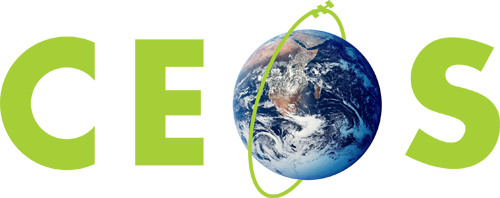 Committee on Earth Observation Satellites
Action Status Review
Steven Hosford 
CEOS Executive Officer
CEOS Plenary 2019
Agenda Item 1.3
Ha Noi, Viet Nam
14 – 16 October 2019
32nd  CEOS Plenary, October 2018

SIT-33, April 2019

2019 SIT Technical Workshop, September 2019
2
32nd CEOS Plenary
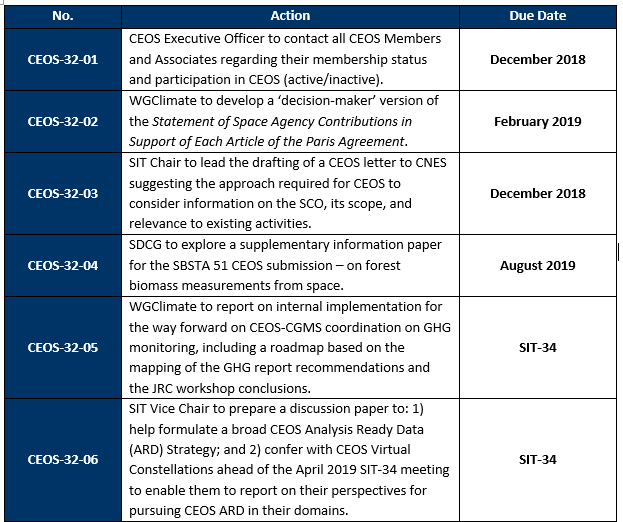 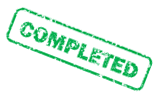 Agenda 2.2
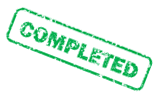 Agenda 2.6
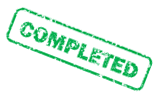 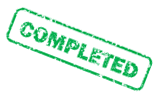 3
32nd CEOS Plenary
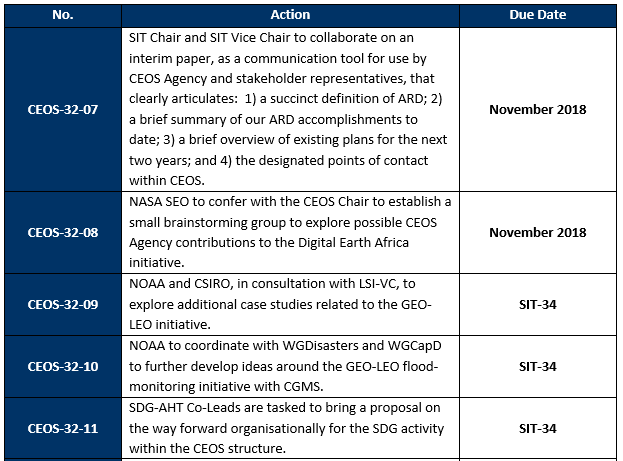 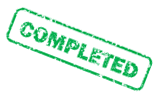 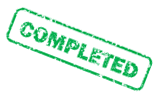 Agenda 5.7
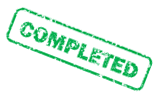 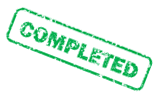 Agenda 5.5
4
32nd CEOS Plenary
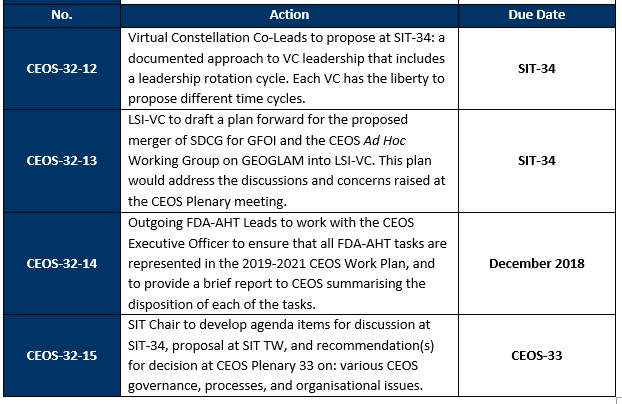 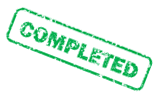 Agenda 5.8
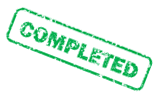 Agenda 5.7 and 5.9
5
SIT-34
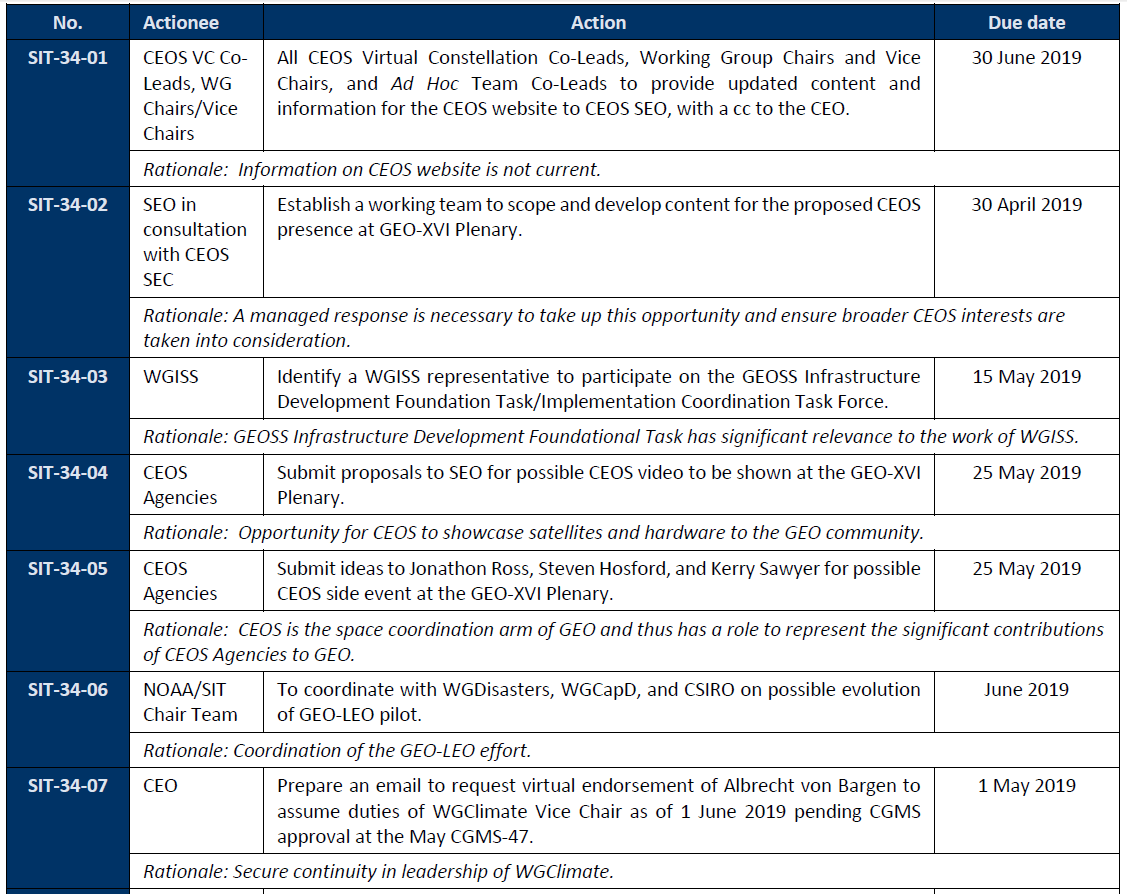 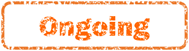 Agenda 1.5
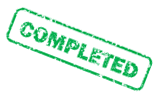 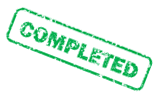 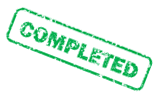 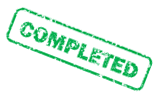 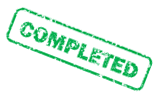 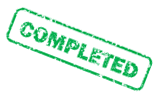 6
SIT-34
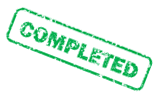 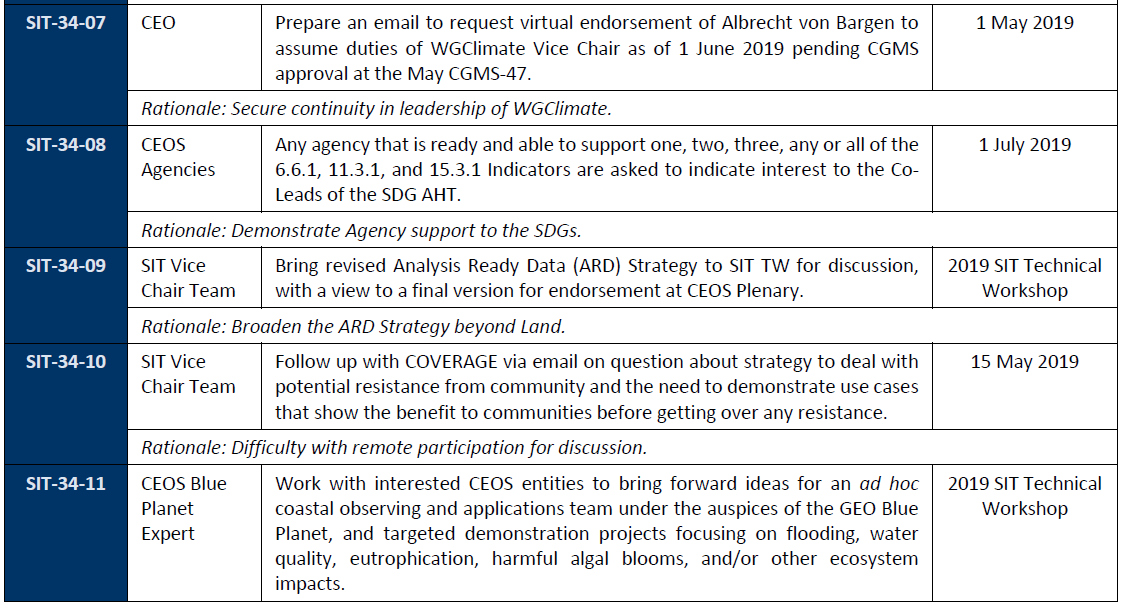 Agenda 5.5
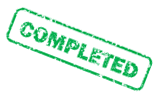 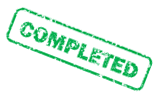 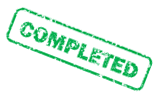 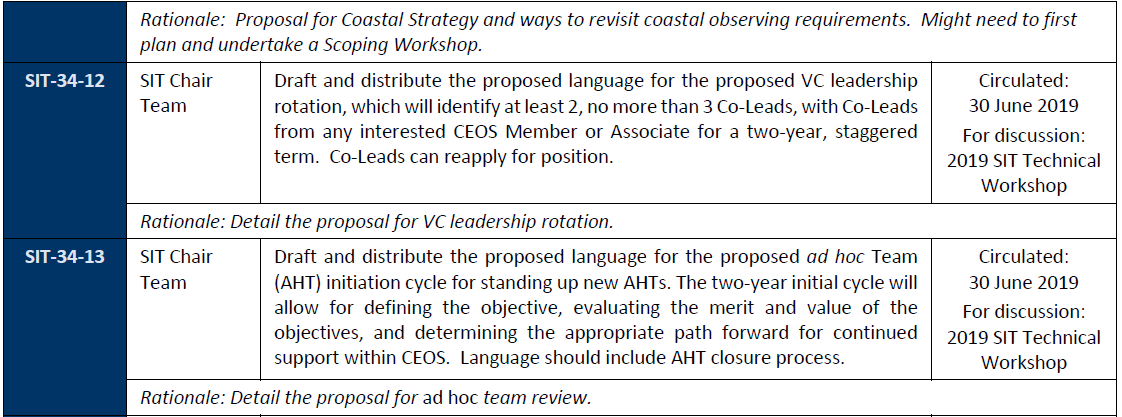 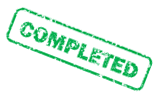 7
SIT-34
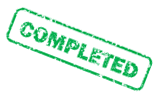 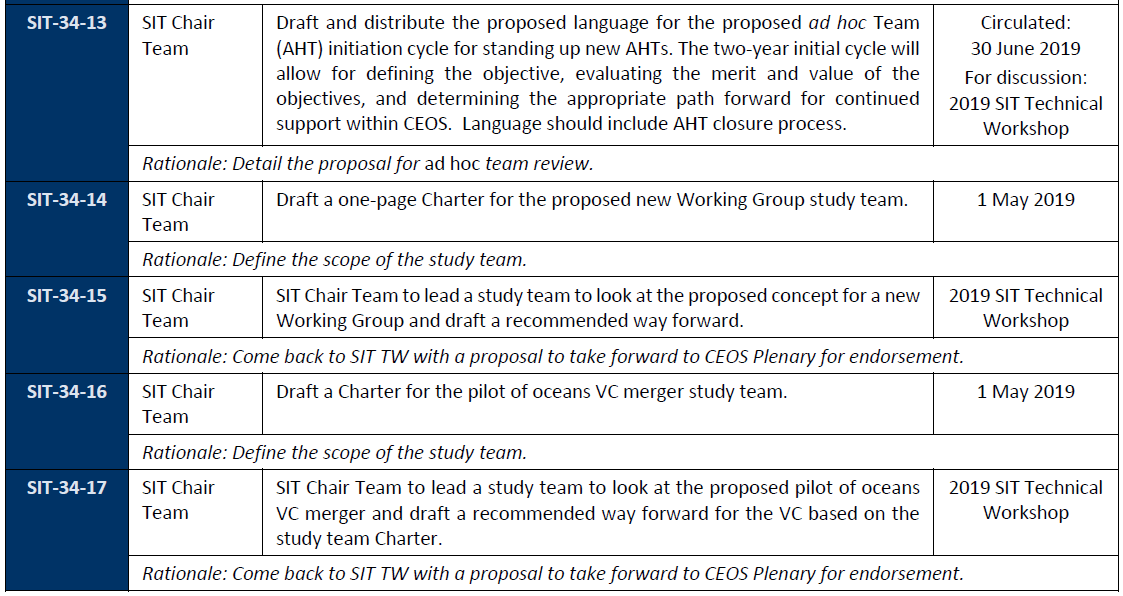 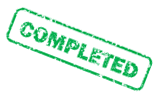 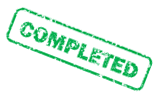 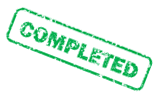 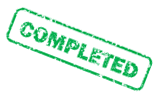 8
SIT TW 2019
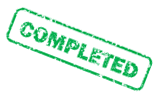 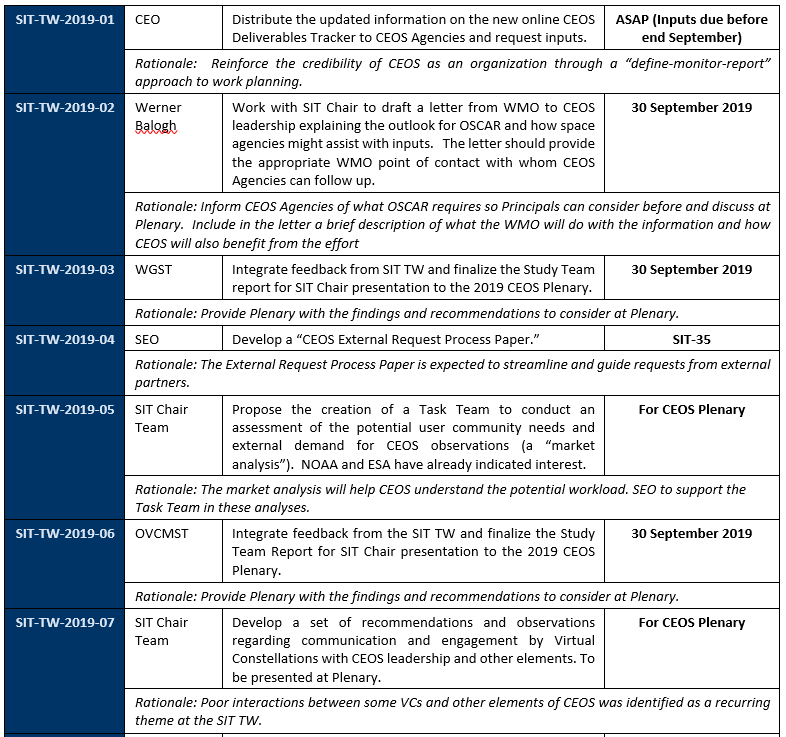 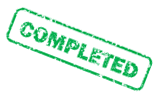 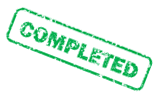 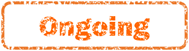 Agenda 5.8
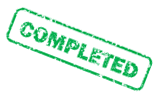 9
SIT TW 2019
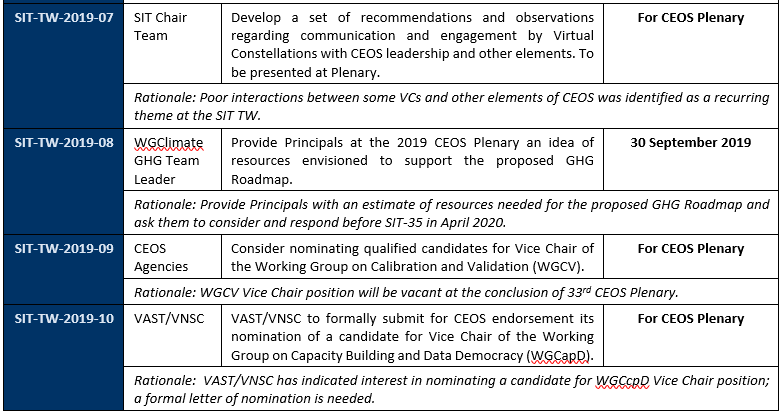 Agenda 5.7
Agenda 2.4
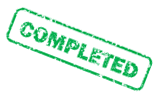 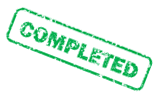 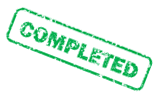 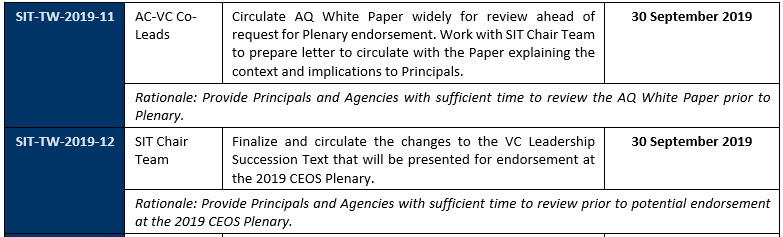 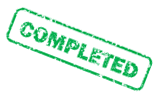 10
SIT TW 2019
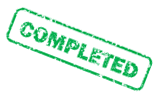 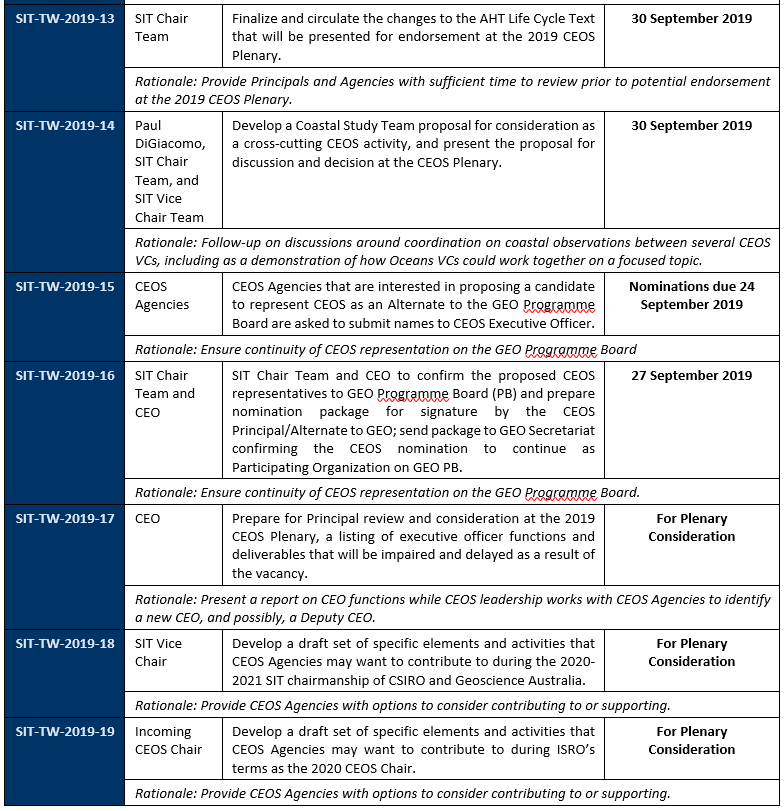 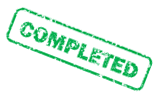 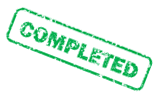 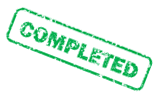 11
SIT TW 2019
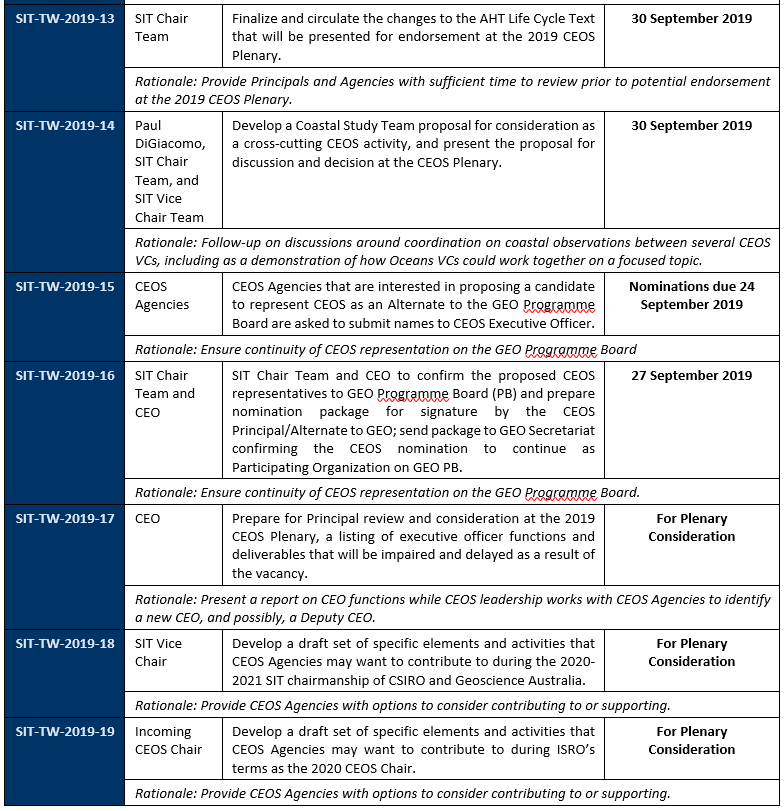 Agenda 7.3
Agenda 7.5
12